此处插入内容
单击添加标题
《此处插入内容》
报告人：PPT宝库
小节标题
1
点击此处添加文本内容，如关键词、部分简单介绍等。
目录
小节标题
2
点击此处添加文本内容，如关键词、部分简单介绍等。
小节标题
3
点击此处添加文本内容，如关键词、部分简单介绍等。
CONTENTS
小节标题
4
点击此处添加文本内容，如关键词、部分简单介绍等。
小节标题
5
点击此处添加文本内容，如关键词、部分简单介绍等。
1
PART
小节标题
“
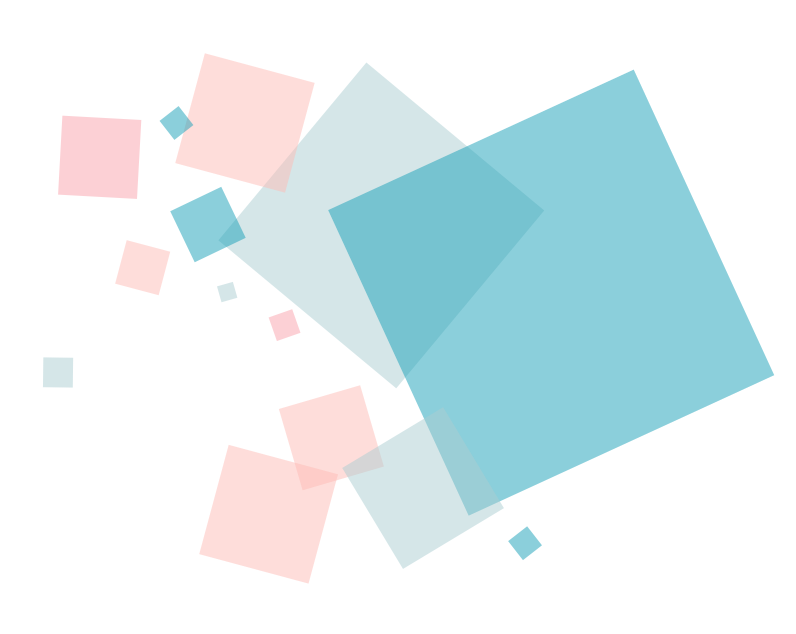 点击此处添加简短介绍，顶部“开始”面板中可以对字体、字号、颜色、行距等进行修改。
”
点击此处添加标题
更换图片方法：点击图片后右键，选择“更改图片”即可。标题数字等都可以通过点击和重新输入进行更改，顶部“开始”面板中可以对字体、字号、颜色等进行修改。建议正文8-14号字，1.3倍字间距。
小节标题
点击此处添加标题
点击此处添加标题
标题数字等都可以通过点击和重新输入进行更改，顶部“开始”面板中可以对字体、字号、颜色等进行修改。
标题数字等都可以通过点击和重新输入进行更改，顶部“开始”面板中可以对字体、字号、颜色等进行修改。
B
A
点击此处添加标题
点击此处添加标题
标题数字等都可以通过点击和重新输入进行更改，顶部“开始”面板中可以对字体、字号、颜色等进行修改。
标题数字等都可以通过点击和重新输入进行更改，顶部“开始”面板中可以对字体、字号、颜色等进行修改。
D
C
小节标题
点击此处添加标题
更换图片方法：点击图片后右键，选择“更改图片”即可。标题数字等都可以通过点击和重新输入进行更改，顶部“开始”面板中可以对字体、字号、颜色等进行修改。建议正文8-14号字，1.3倍字间距。标题数字等都可以通过点击和重新输入进行更改，顶部“开始”面板中可以对字体、字号、颜色等进行修改。建议正文8-14号字，1.3倍字间距。
2
PART
小节标题
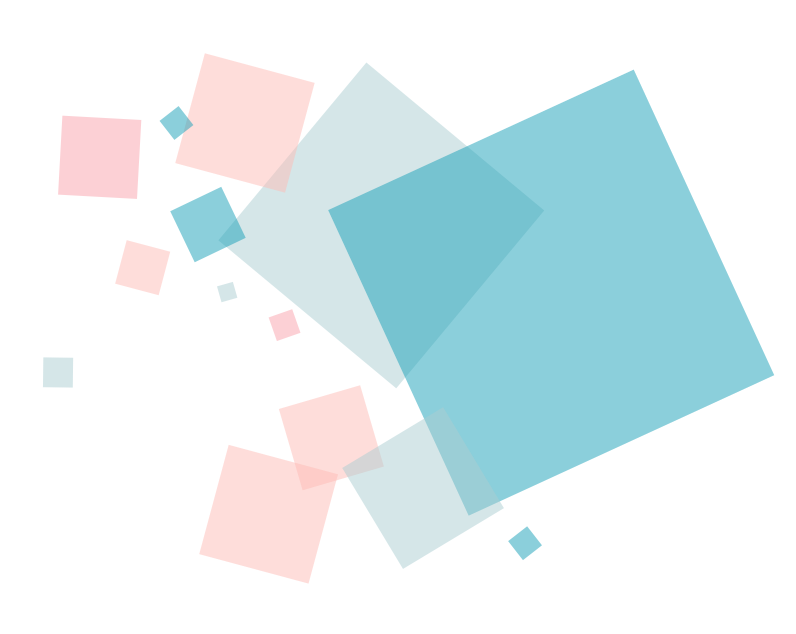 点击此处添加标题
更换图片方法：点击图片后右键，选择“更改图片”即可。标题数字等都可以通过点击和重新输入进行更改，顶部“开始”面板中可以对字体、字号、颜色等进行修改。建议正文8-14号字，1.3倍字间距。标题数字等都可以通过点击和重新输入进行更改，顶部“开始”面板中可以对字体、字号、颜色等进行修改。建议正文8-14号字，1.3倍字间距。
小节标题
点击此处添加标题
点击此处添加标题
更换图片方法：点击图片后右键，选择“更改图片”即可。标题数字等都可以通过点击和重新输入进行更改，顶部“开始”面板中可以对字体、字号、颜色等进行修改。建议正文8-14号字，1.3倍字间距。
更换图片方法：点击图片后右键，选择“更改图片”即可。标题数字等都可以通过点击和重新输入进行更改，顶部“开始”面板中可以对字体、字号、颜色等进行修改。建议正文8-14号字，1.3倍字间距。
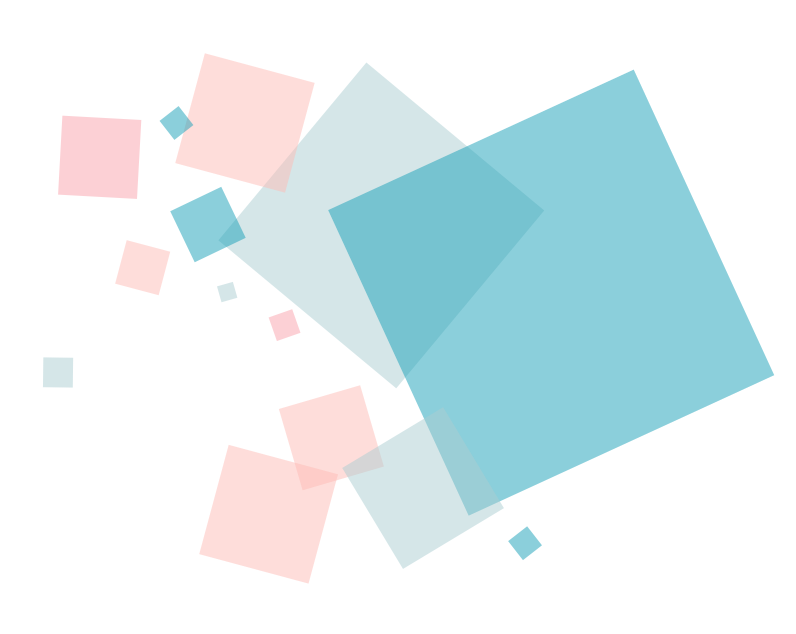 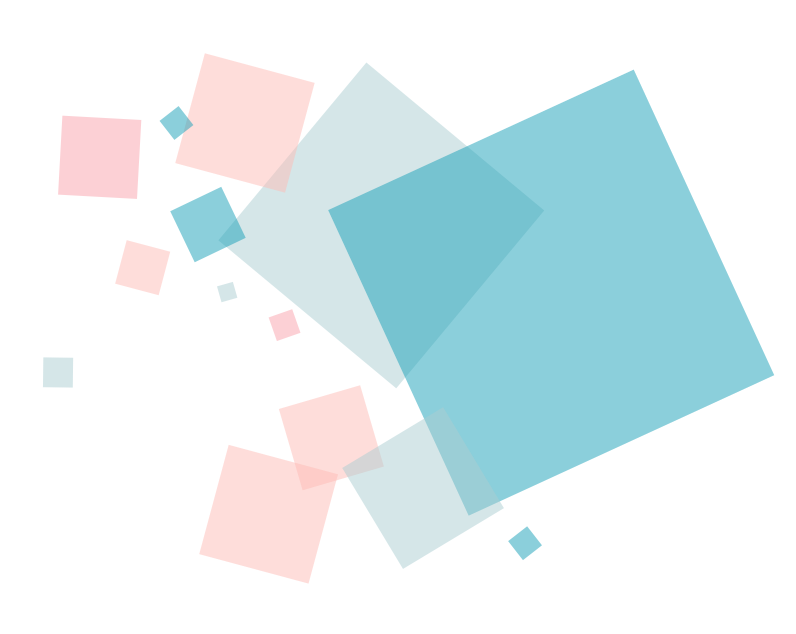 点击此处添加标题
点击此处添加标题
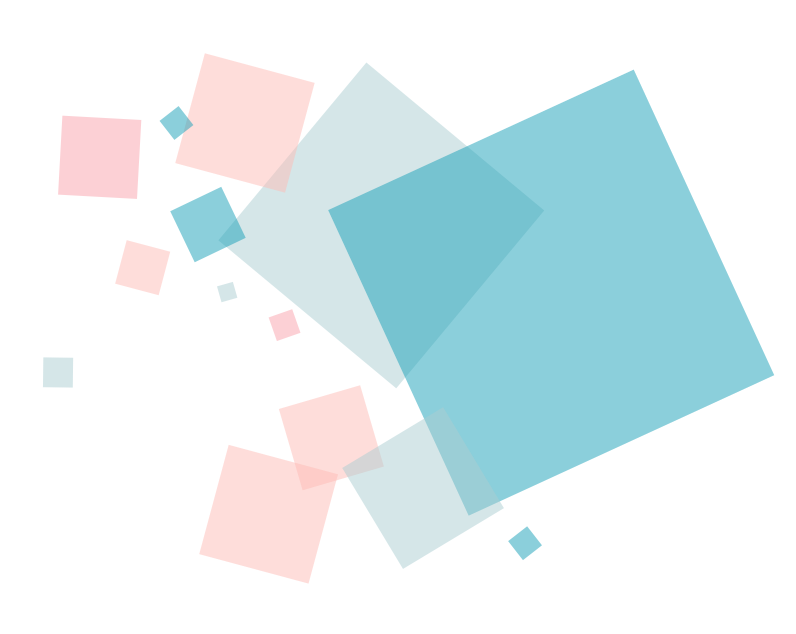 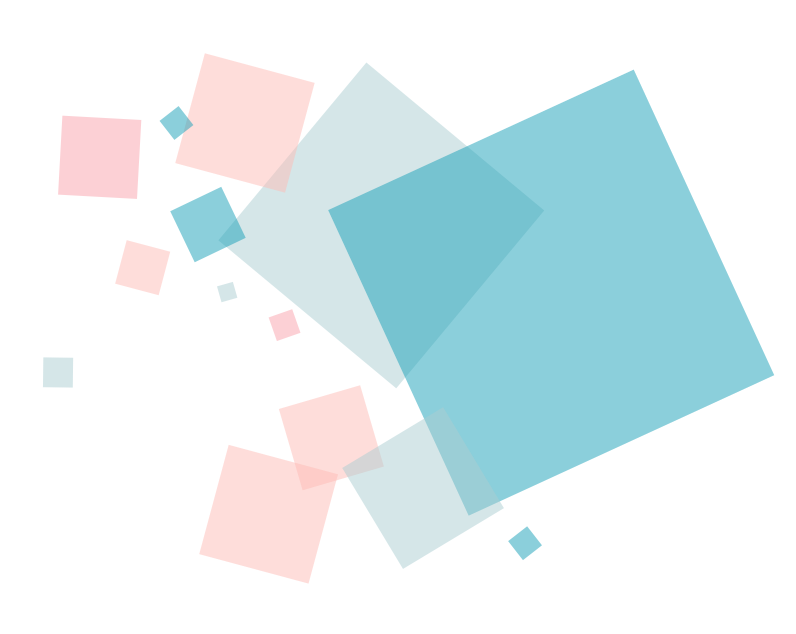 更换图片方法：点击图片后右键，选择“更改图片”即可。标题数字等都可以通过点击和重新输入进行更改，顶部“开始”面板中可以对字体、字号、颜色等进行修改。建议正文8-14号字，1.3倍字间距。
更换图片方法：点击图片后右键，选择“更改图片”即可。标题数字等都可以通过点击和重新输入进行更改，顶部“开始”面板中可以对字体、字号、颜色等进行修改。建议正文8-14号字，1.3倍字间距。
小节标题
点击此处添加标题
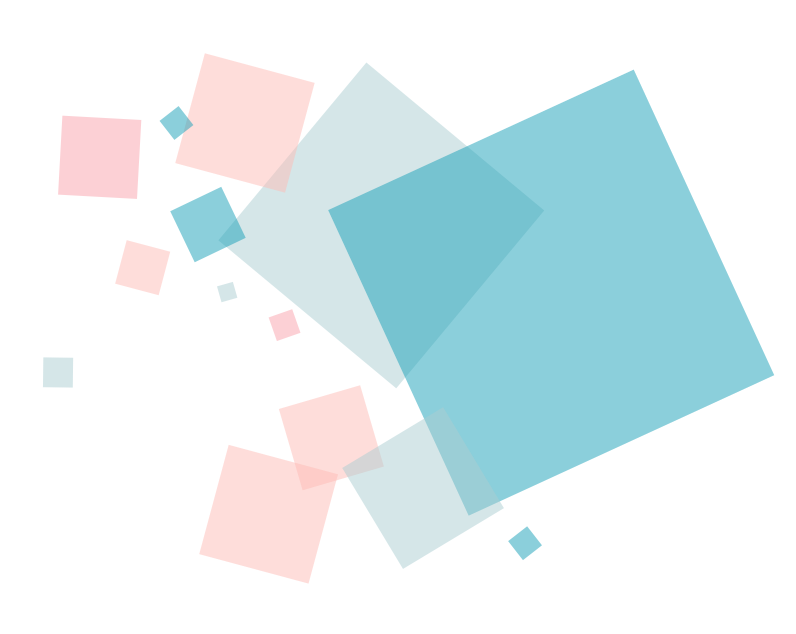 更换图片方法：点击图片后右键，选择“更改图片”即可。标题数字等都可以通过点击和重新输入进行更改，顶部“开始”面板中可以对字体、字号、颜色等进行修改。建议正文8-14号字，1.3倍字间距。
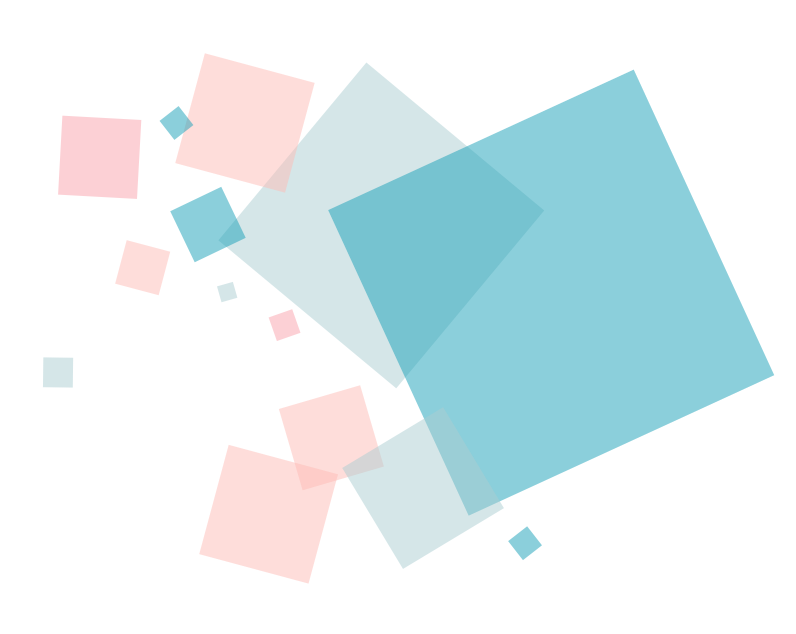 点击此处添加标题
更换图片方法：点击图片后右键，选择“更改图片”即可。标题数字等都可以通过点击和重新输入进行更改，顶部“开始”面板中可以对字体、字号、颜色等进行修改。建议正文8-14号字，1.3倍字间距。
3
PART
小节标题
小节标题
点击此处添加标题
点击此处添加标题
A
B
标题数字等都可以通过点击和重新输入进行更改，顶部“开始”面板中可以对字体、字号、颜色等进行修改。建议正文8-14号字，1.3倍字间距。
标题数字等都可以通过点击和重新输入进行更改，顶部“开始”面板中可以对字体、字号、颜色等进行修改。建议正文8-14号字，1.3倍字间距。
C
D
标题数字等都可以通过点击和重新输入进行更改，顶部“开始”面板中可以对字体、字号、颜色等进行修改。建议正文8-14号字，1.3倍字间距。
标题数字等都可以通过点击和重新输入进行更改，顶部“开始”面板中可以对字体、字号、颜色等进行修改。建议正文8-14号字，1.3倍字间距。
点击此处添加标题
点击此处添加标题
小节标题
点击此处添加标题
点击此处添加标题
点击此处添加标题
标题数字等都可以通过点击和重新输入进行更改，顶部“开始”面板中可以对字体、字号、颜色等进行修改。建议正文8-14号字，1.3倍字间距。
标题数字等都可以通过点击和重新输入进行更改，顶部“开始”面板中可以对字体、字号、颜色等进行修改。建议正文8-14号字，1.3倍字间距。
标题数字等都可以通过点击和重新输入进行更改，顶部“开始”面板中可以对字体、字号、颜色等进行修改。建议正文8-14号字，1.3倍字间距。
点击此处添加标题
点击此处添加标题
标题数字等都可以通过点击和重新输入进行更改，顶部“开始”面板中可以对字体、字号、颜色等进行修改。建议正文8-14号字，1.3倍字间距。
标题数字等都可以通过点击和重新输入进行更改，顶部“开始”面板中可以对字体、字号、颜色等进行修改。建议正文8-14号字，1.3倍字间距。
小节标题
点击此处添加标题
点击此处添加标题
标题数字等都可以通过点击和重新输入进行更改，顶部“开始”面板中可以对字体、字号、颜色等进行修改。建议正文8-14号字，1.3倍字间距。
标题数字等都可以通过点击和重新输入进行更改，顶部“开始”面板中可以对字体、字号、颜色等进行修改。建议正文8-14号字，1.3倍字间距。
标题数字等都可以通过点击和重新输入进行更改，顶部“开始”面板中可以对字体、字号、颜色等进行修改。建议正文8-14号字，1.3倍字间距。
标题数字等都可以通过点击和重新输入进行更改，顶部“开始”面板中可以对字体、字号、颜色等进行修改。建议正文8-14号字，1.3倍字间距。
点击此处添加标题
点击此处添加标题
4
PART
小节标题
小节标题
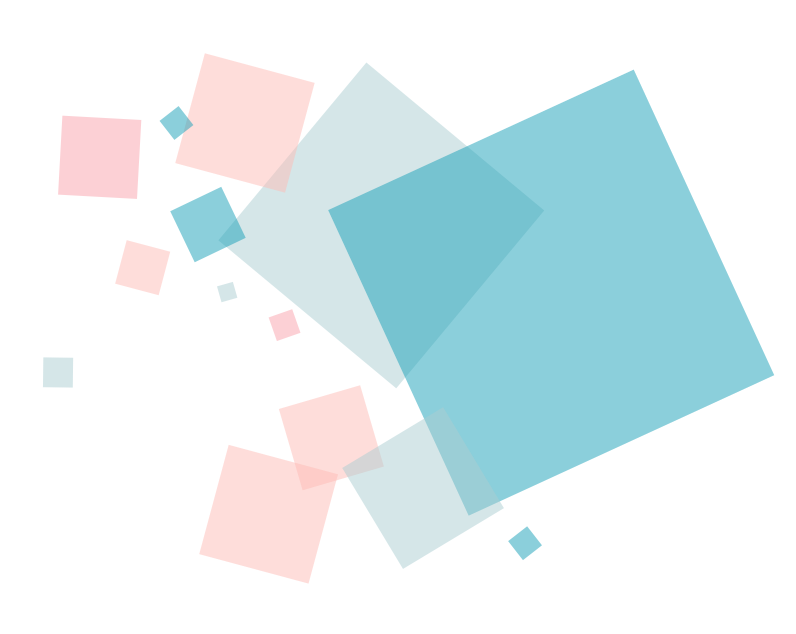 点击此处添加标题
更换图片方法：点击图片后右键，选择“更改图片”即可。

标题数字等都可以通过点击和重新输入进行更改，顶部“开始”面板中可以对字体、字号、颜色等进行修改。建议正文8-14号字，1.3倍字间距。标题数字等都可以通过点击和重新输入进行更改，顶部“开始”面板中可以对字体、字号、颜色等进行修改。建议正文8-14号字，1.3倍字间距。标题数字等都可以通过点击和重新输入进行更改，顶部“开始”面板中可以对字体、字号、颜色等进行修改。建议正文8-14号字，1.3倍字间距。标题数字等都可以通过点击和重新输入进行更改，顶部“开始”面板中可以对字体、字号、颜色等进行修改。建议正文8-14号字，1.3倍字间距。
小节标题
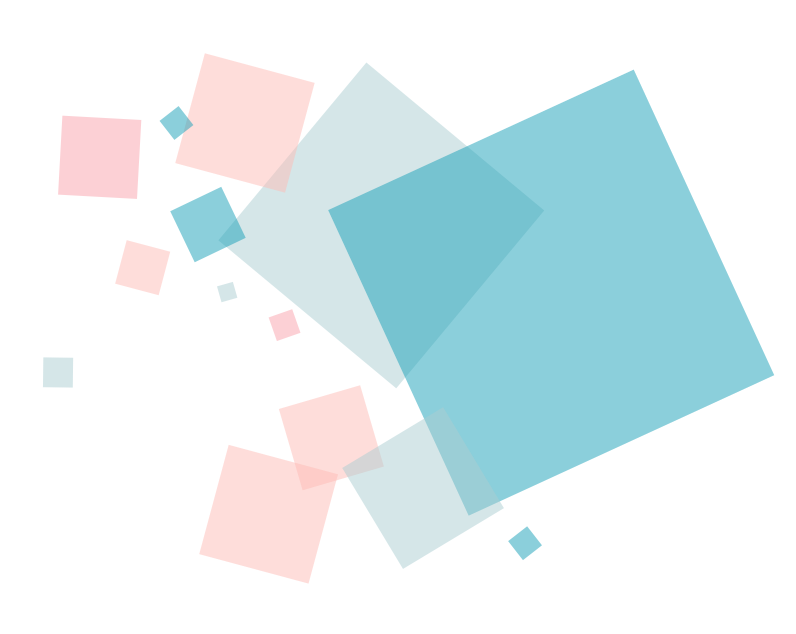 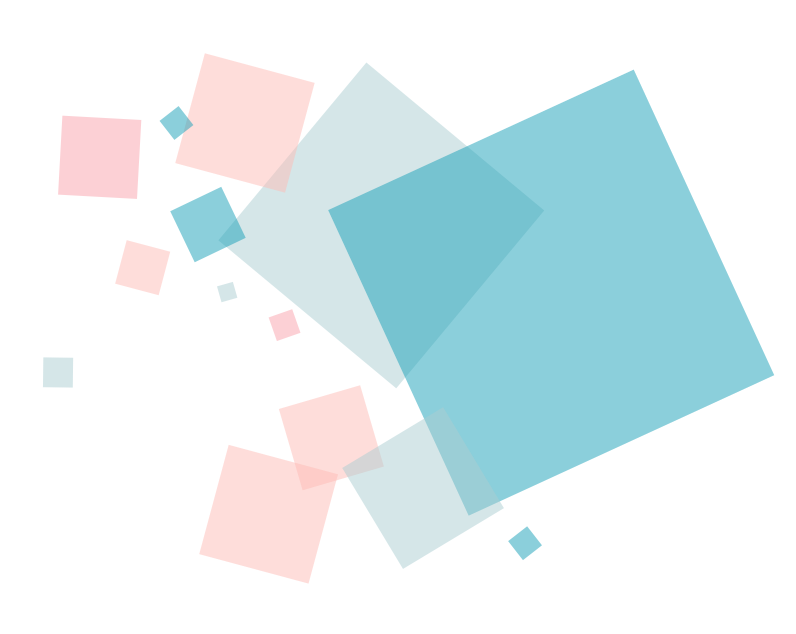 点击此处添加标题
更换图片方法：点击图片后右键，选择“更改图片”即可。标题数字等都可以通过点击和重新输入进行更改，顶部“开始”面板中可以对字体、字号等进行修改。
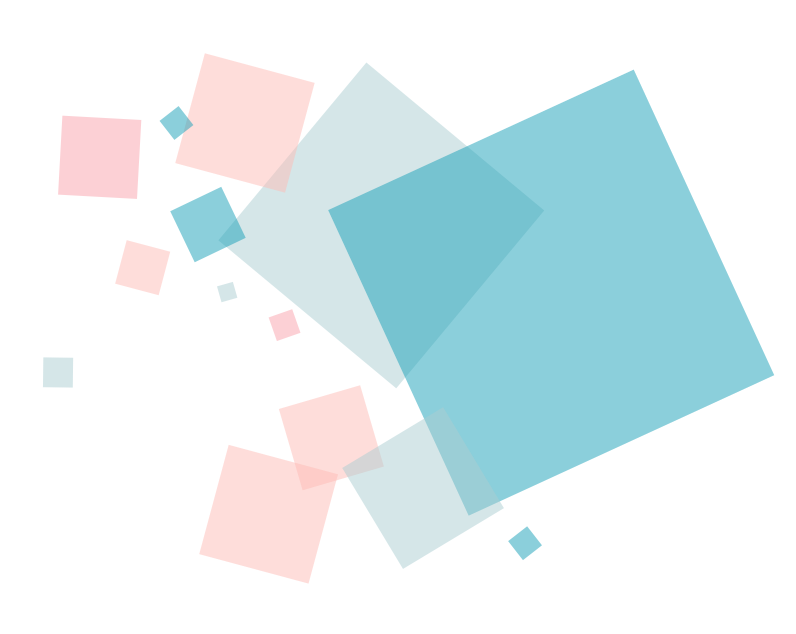 点击此处添加标题
点击此处添加标题
更换图片方法：点击图片后右键，选择“更改图片”即可。标题数字等都可以通过点击和重新输入进行更改，顶部“开始”面板中可以对字体、字号等进行修改。
更换图片方法：点击图片后右键，选择“更改图片”即可。标题数字等都可以通过点击和重新输入进行更改，顶部“开始”面板中可以对字体、字号等进行修改。
小节标题
点击此处添加标题
点击此处添加标题
点击此处添加标题
更换图片方法：点击图片后右键，选择“更改图片”即可。标题数字等都可以通过点击和重新输入进行更改，顶部“开始”面板中可以对字体、字号等进行修改。
更换图片方法：点击图片后右键，选择“更改图片”即可。标题数字等都可以通过点击和重新输入进行更改，顶部“开始”面板中可以对字体、字号等进行修改。
更换图片方法：点击图片后右键，选择“更改图片”即可。标题数字等都可以通过点击和重新输入进行更改，顶部“开始”面板中可以对字体、字号等进行修改。
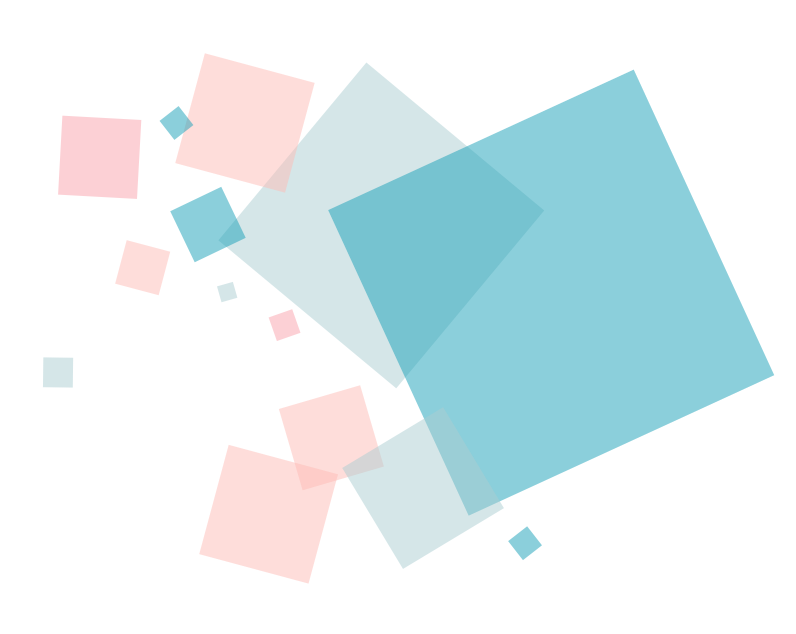 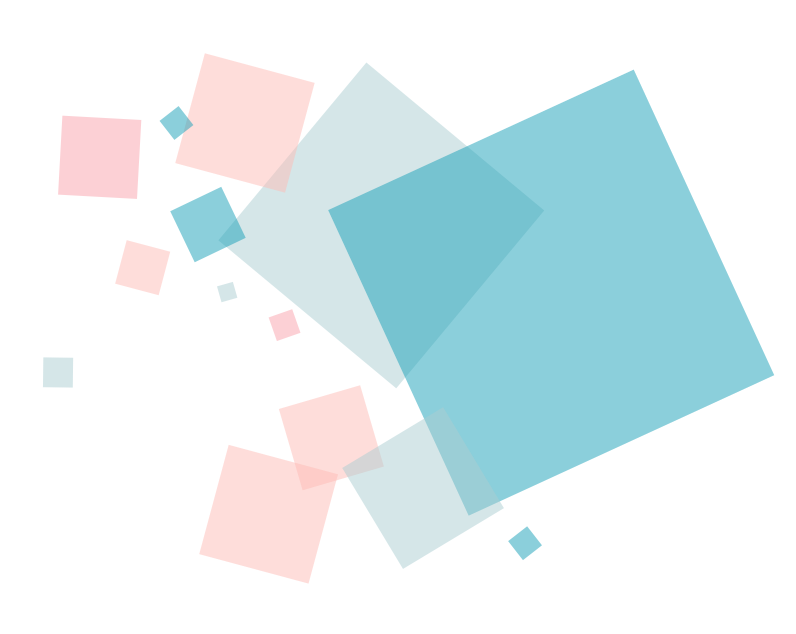 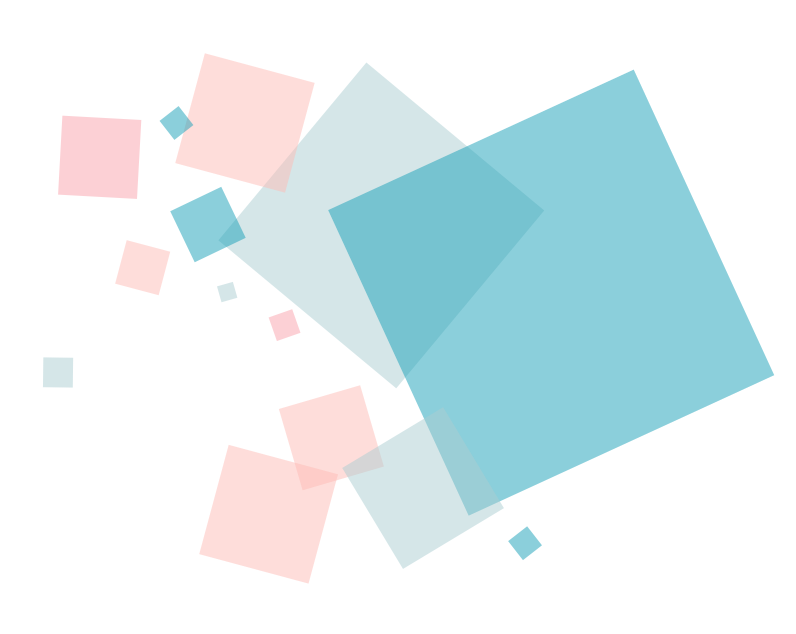 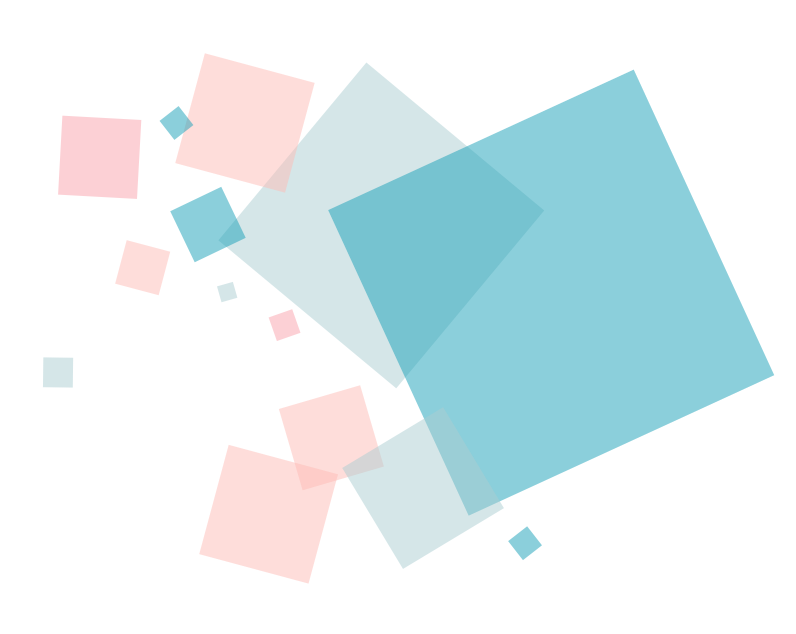 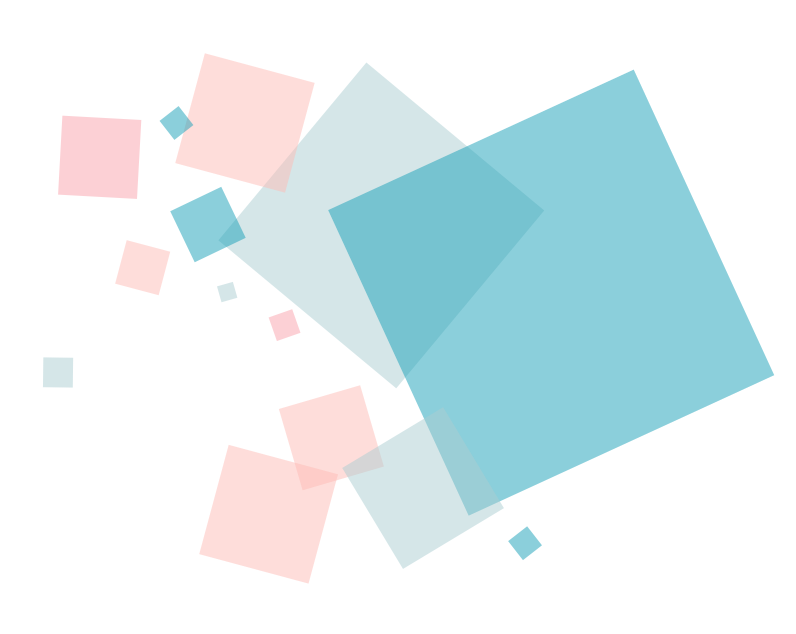 点击此处添加标题
点击此处添加标题
更换图片方法：点击图片后右键，选择“更改图片”即可。标题数字等都可以通过点击和重新输入进行更改，顶部“开始”面板中可以对字体、字号等进行修改。
更换图片方法：点击图片后右键，选择“更改图片”即可。标题数字等都可以通过点击和重新输入进行更改，顶部“开始”面板中可以对字体、字号等进行修改。
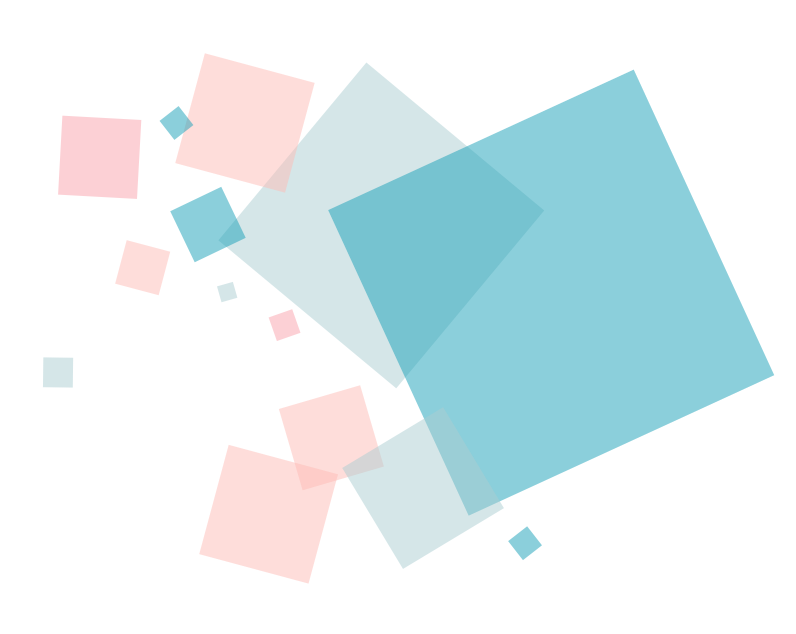 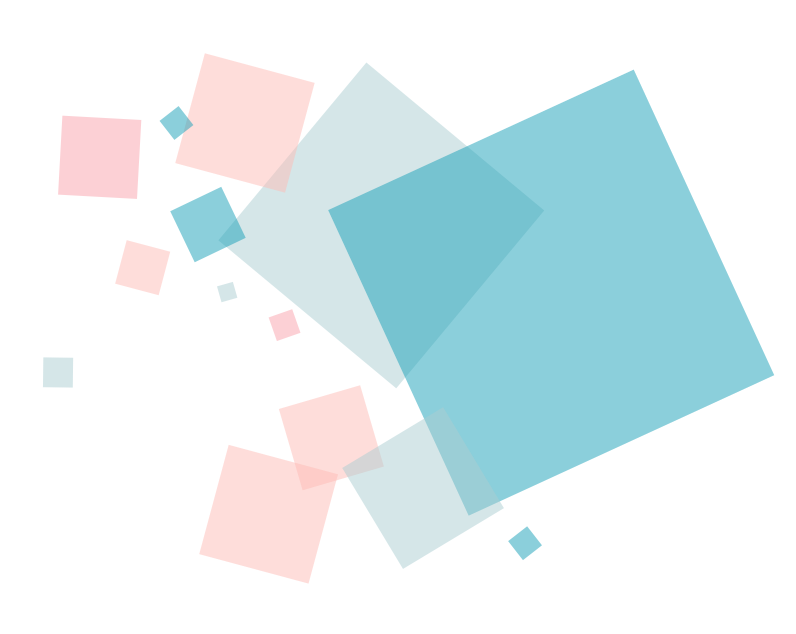 点击此处添加标题
点击此处添加标题
更换图片方法：点击图片后右键，选择“更改图片”即可。标题数字等都可以通过点击和重新输入进行更改，顶部“开始”面板中可以对字体、字号等进行修改。
更换图片方法：点击图片后右键，选择“更改图片”即可。标题数字等都可以通过点击和重新输入进行更改，顶部“开始”面板中可以对字体、字号等进行修改。
5
PART
小节标题
小节标题
点击此处添加标题
标题数字等都可以通过点击和重新输入进行更改，顶部“开始”面板中可以对字体、字号等进行修改。标题数字等都可以通过点击和重新输入进行更改，顶部“开始”面板中可以对字体、字号等进行修改。
A
B
点击此处添加标题
标题数字等都可以通过点击和重新输入进行更改，顶部“开始”面板中可以对字体、字号等进行修改。标题数字等都可以通过点击和重新输入进行更改，顶部“开始”面板中可以对字体、字号等进行修改。
点击此处添加标题
点击此处添加标题
标题数字等都可以通过点击和重新输入进行更改，顶部“开始”面板中可以对字体、字号、颜色等进行修改。建议正文8-14号字，1.3倍字间距。标题数字等都可以通过点击和重新输入进行更改，顶部“开始”面板中可以对字体、字号、颜色等进行修改。建议正文8-14号字，1.3倍字间距。
标题数字等都可以通过点击和重新输入进行更改，顶部“开始”面板中可以对字体、字号、颜色等进行修改。建议正文8-14号字，1.3倍字间距。标题数字等都可以通过点击和重新输入进行更改，顶部“开始”面板中可以对字体、字号、颜色等进行修改。建议正文8-14号字，1.3倍字间距。
点击此处添加标题
点击此处添加标题
点击此处添加标题
点击此处添加标题
更换图片方法：点击图片后右键，选择“更改图片”即可。标题数字等都可以通过点击和重新输入进行更改，顶部“开始”面板中可以对字体、字号等进行修改。
更换图片方法：点击图片后右键，选择“更改图片”即可。标题数字等都可以通过点击和重新输入进行更改，顶部“开始”面板中可以对字体、字号等进行修改。
更换图片方法：点击图片后右键，选择“更改图片”即可。标题数字等都可以通过点击和重新输入进行更改，顶部“开始”面板中可以对字体、字号等进行修改。
更换图片方法：点击图片后右键，选择“更改图片”即可。标题数字等都可以通过点击和重新输入进行更改，顶部“开始”面板中可以对字体、字号等进行修改。
小节标题
标题数字等都可以通过点击和重新输入进行更改，顶部“开始”面板中可以对字体、字号等进行修改。标题数字等都可以通过点击和重新输入进行更改，顶部“开始”面板中可以对字体、字号等进行修改。
标题数字等都可以通过点击和重新输入进行更改，顶部“开始”面板中可以对字体、字号等进行修改。标题数字等都可以通过点击和重新输入进行更改，顶部“开始”面板中可以对字体、字号等进行修改。
标题数字等都可以通过点击和重新输入进行更改，顶部“开始”面板中可以对字体、字号等进行修改。标题数字等都可以通过点击和重新输入进行更改，顶部“开始”面板中可以对字体、字号等进行修改。
标题数字等都可以通过点击和重新输入进行更改，顶部“开始”面板中可以对字体、字号等进行修改。标题数字等都可以通过点击和重新输入进行更改，顶部“开始”面板中可以对字体、字号等进行修改。
THANK YOU!
感谢聆听
《请在此位置添加你的作品名称》
报告人：